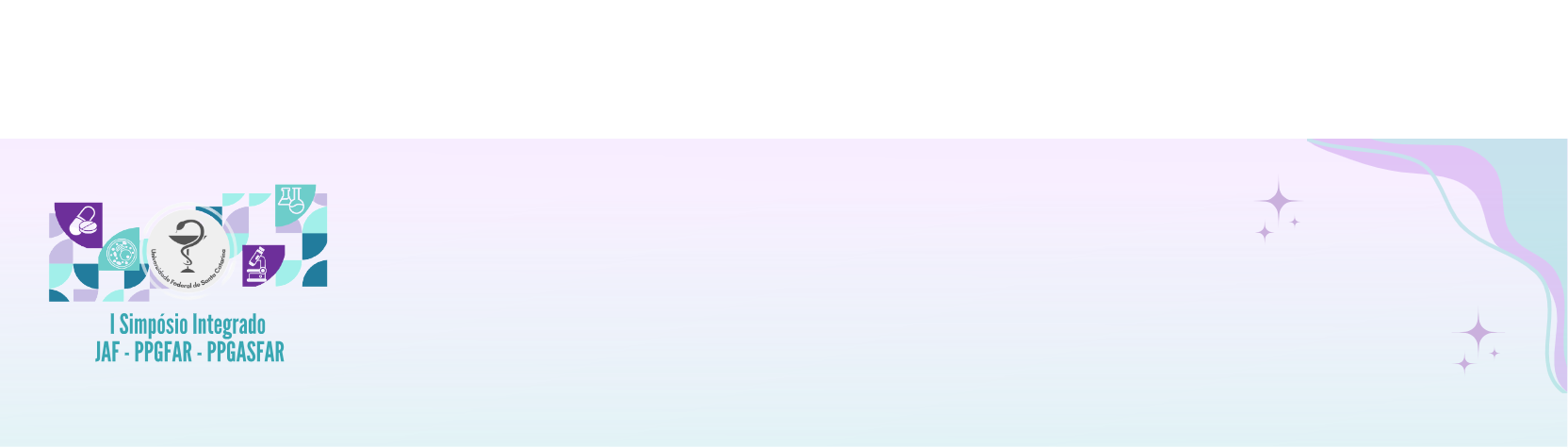 espaço para a inserção da logo da instituição e/ou do laboratório
Escreva aqui o título do seu trabalho
Escreva aqui os autores do seu trabalho e sublinhe o autor correspondente
*informe aqui o e-mail do autor correspondente
¹Escreva aqui as filiações dos autores do trabalho
[Speaker Notes: 1]